MARGARET MEADOVÁDospívání na Samoi
Autoři: Kamila Filousová, Anna Hanšpachová, Sabina Kořánová
Margaret Meadová (1901-1978)
Boasova žákyně
Vystudovala psychologie na Kolumbijské universitě v New Yorku (1923)
Svým dílem položila základy školy osobnosti a kultury
1925 získala stipendium National Research Council, které ji umožnilo realizovat svůj 1. Výzkum na návrh Boase odjíždí na souostroví Samoa v Polynésii, aby zde pomohla obhájit názor, že ne geny, ale kultura hrají rozhodující význam v procesu socializace a akulturace, 9 měsíců žila na ostrově Tau v rodině amerického lékaře, kde prováděla přímá empirická sledování, pozornost věnovala především studiu psychiky a chování adolescentních dívek.
V roce 1928 vydala knihu „Dospívání na Samoi“, která se okamžitě stala jedním z bestsellerů amerického intelektuálního života
Po návratu přijala místo v Americkém muzeu přírodní historie
V roce 1928 získává další stipendium a odjíždí do Tichomoří, tentokrát do Malenésie, zde nalezla domorodé společnosti, malé oddělené skupiny, které pro své zeměpisné odloučení zůstaly mimo hlavní proud dějin a zachovaly si zvláštní osobité praktiky, které jsou v živém protikladu k chování ve společnostech. Shromáždila zde rozsáhlý materiál, na jehož podkladě dokumentuje v knize „Vyrůstání na Nové Guineji“ (1930), význam technik socializace a výchovy pro dozrávání a formování osobnosti
1929 získala titul doktor filozofie oboru antropologie  na Kolumbijské universitě
Další výzkumy Omaha (1930), Nová Guinea (1931-33), Bali (1936-39)
V následujících letech vydala 9 knih a celou řadu drobnějších článků , ve kterých referovala o svých terénních výzkumech. 
Ve všech těchto pracích rozvíjela doktrínu kulturního determinismu a kulturního relativismu.
Kniha: Dospívání na Samoi (Comming of age in Samoa)
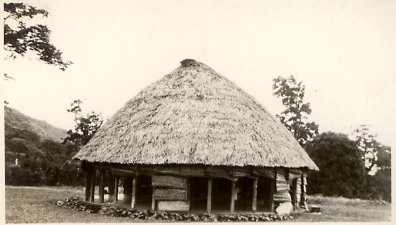 Comming of age in Samoa
Kniha vydaná roce 1928
Oblasti Polynésie, ostrov Tau
9 měsíců zkoumání místních obyvatel a jejich zvyků
Výzkum asi 600 lidí a detailně 68 dívek ze tří vesnic
Zaměřovala se na dospívající dívky ve věku 8/9 a 19/20 let
Otázka, zda jsou konflikty a vzbouření adolescentů typické ve všech koutech světa a nebo pouze v Americe
A jestli je tedy ovlivňuje prostředí, kultura a výchova
Vybrala si schválně primitivnější společnost (nejsou ovlivněni politikou, náboženstvím,…)
Výzkum byl ztížený jazykovou bariérou
Byla přesvědčena, že zde vládne společenská harmonie
Kniha je rozdělena do několika kapitol – podle různých zkoumaných témat -  např. postavení, role tance ve společnosti, zkušenosti mladých dívek, sexuální vztahy, vzdělání, dospělost a stáří, dívka ve skupině…
Zajímavosti ze života
Den v Samoe: popisuje běžný den tamějších lidí – ženy hlavně vaří a muži loví ryby
Výchova dětí: První dítě se vždy musí narodit v matčině rodné vesnici. Před narozením dítěte nosí manželovi příbuzní matce dárky (hlavně jídlo) a matčiny příbuzní vyrábějí pro dítě oblečení. S porodem jsou spojeny určité obřady (pupeční šňůra od dívky je spálena pod určitým druhem stromu a pupeční šňůra chlapce je vhozena do moře, aby z něj vyrostl dobrý rybář).
Den a měsíc, kdy se dítě narodilo, je zapomenut – nijak se neslaví
Matka se o dítě důkladně stará přibližně do tří let, poté je předáno nějakému mladšímu členu domácnosti, často ještě také dítěti.
Do šesti let se toho dítě naučí dost na to, aby mohlo samo podobným způsobem vychovávat svého mladšího sourozence. 
Asi od devíti let je v podstatě nikdo nevychovává. O výchovu dětí se starají dívky, chlapci jsou brzy učeni pomáhat dospělým s rybolovem apod. 
Jiným věcem než je výchova dětí se dívky většinou učí až v pubertě – pak už se o děti nestarají. Dívky se poté učí zpracovávat ryby a kokosy, vařit, plést koše, poznávat květiny a stromy a jejich využití, znát ryby a rybařit atd.
Samojská domácnost: 
vesnice se skládá asi z 30-40 domácností, z nichž každou vede ‚matai‘ – ten také reprezentuje členy domácnosti a je za ně zodpovědný.
Autorita jednotlivých členů domácnosti je podmíněna věkem.
Děti mají právo domácnost změnit. Můžou jít kdykoliv ke kterémukoliv příbuznému -> nejsou tak připoutané k jedné rodině.
Je zde velká hierarchie společnosti
Náčelník – který si volí svou Taupo – nejhezčí dívka, reprezentativní  dívka vesnice
Odlišnosti ve stylu života samojských dívek:
Je vychovávaná svou jen o něco starší sestrou či jinou malou holčičkou, když dojde do roku 5, roku se stává sama takovou chůvou.
Již od 7. roku pracuje na plantážích,  od 9.roku – 14. roku se stává členkou skupinky dívek, nesmí se přibližovat k opačnému pohlaví, jsou v tomto období nepřátelé.
Velký důraz se klade na tanec dívek, je to oblast, která je pro Samoany velice důležitá. Pokud v ní neuspěje, jsou její šance na to že se vdá podstatně menší. 
Sedmnáctileté dívky se ale většinou zatím vdávat nechtějí – je totiž jednodušší žít bez zodpovědnosti – to považují za nejlepší období svého života, v této době už mají za sebou mnoho sexuálních zkušeností.
Dospívání podle Meadové není považováno za nějaké speciální období v životě.
Na pubertě není nic zvláštního, samojská dívka si s tím nedělá až tak veliké starosti, vše je přirozené
Kritika Meadové
Na sklonku svého života musela M.Meadová čelit narůstající vlně kritiky svých ranných prací, přesto setrvala až do své smrti na svých názorech.
Jejím velkým kritikem byl Derek Freeman – ve svých 23 letech odjel stejně jako Margaret na ony ostrovy – oproti ní zde strávil více času a naučil se i jejich místí jazyk. Dovídá se, že jí dívky lhaly – převládá mezi kmeny žárlivost, násilí, puritánský přístup k cudnosti.
Dívky ovlivňuje jak kultura (difuzionismus), tak i geny (biologický determinismus).
Meadová zemřela 15. listopadu 1978 v New Yorku na rakovinu. 
Po její smrti jí byla udělena prezidentská medaile svobody. V současnosti můžeme tvrdit, že Margaret Meadová představuje jednu z nejvýznamnějších osobností světové antropologie.
Zdroje:
SOUKUP, Václav. VÁCLAV SOUKUP. Dějiny antropologie: (encyklopedický přehled dějin fyzické antropologie, paleoantropologie, sociální a kulturní antropologie). Praha: Karolinum, 2004, 667 s., [32] s. obr. příl. ISBN 80-246-0337-3.
MEAD M., Comming of age in Samoa, In: AGELOGNI E. ed., Annual Editions: Antropology 85/86, Connecticut. The Dushin Publishing Group, Inc. 1985, s. 23